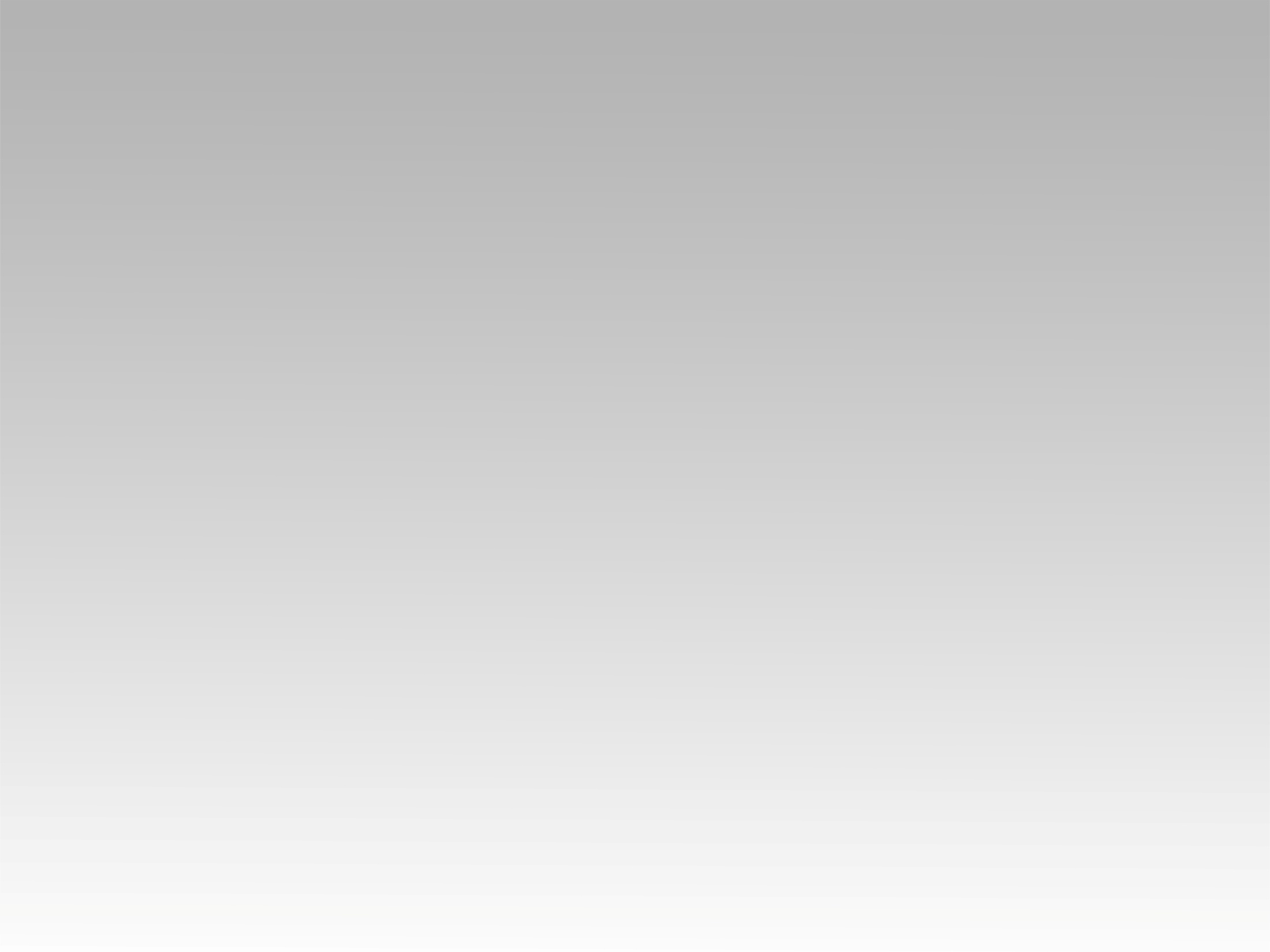 تـرنيــمة
أسبح الرب مدى الحياة
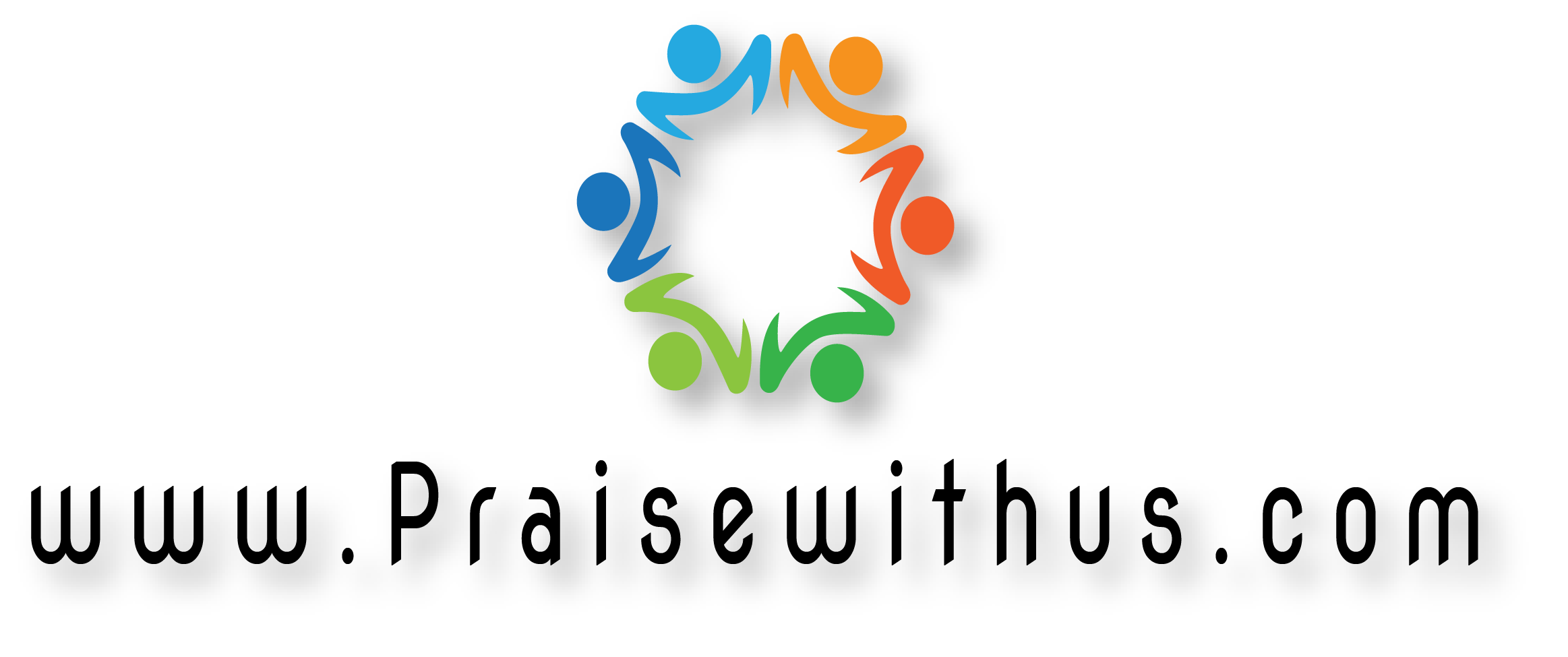 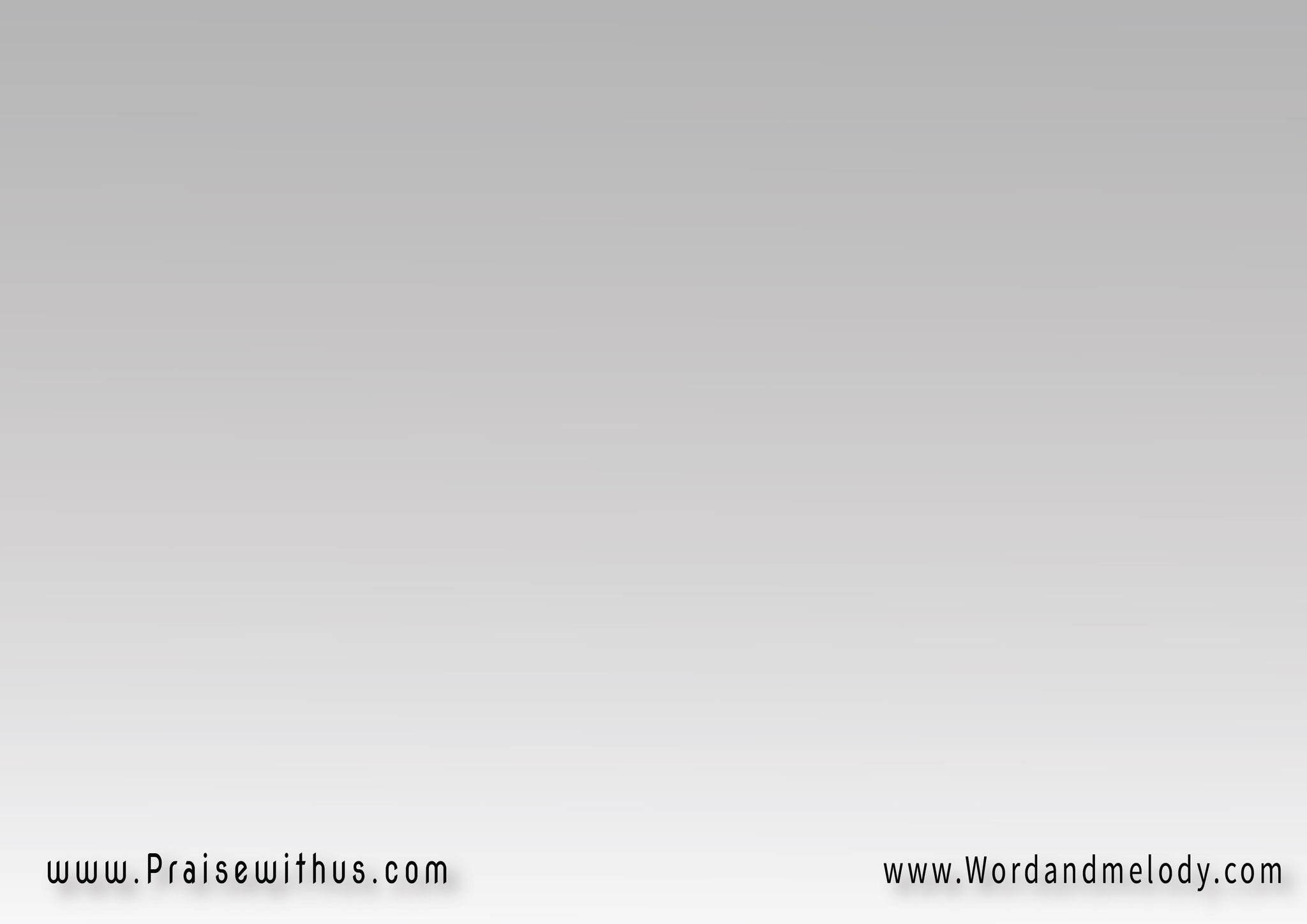 أسبح الرب مدى الحياةأبارك اسمه في كل حينفقد نعمت منه بالنجاةمن الهلاك ومن الجحيم
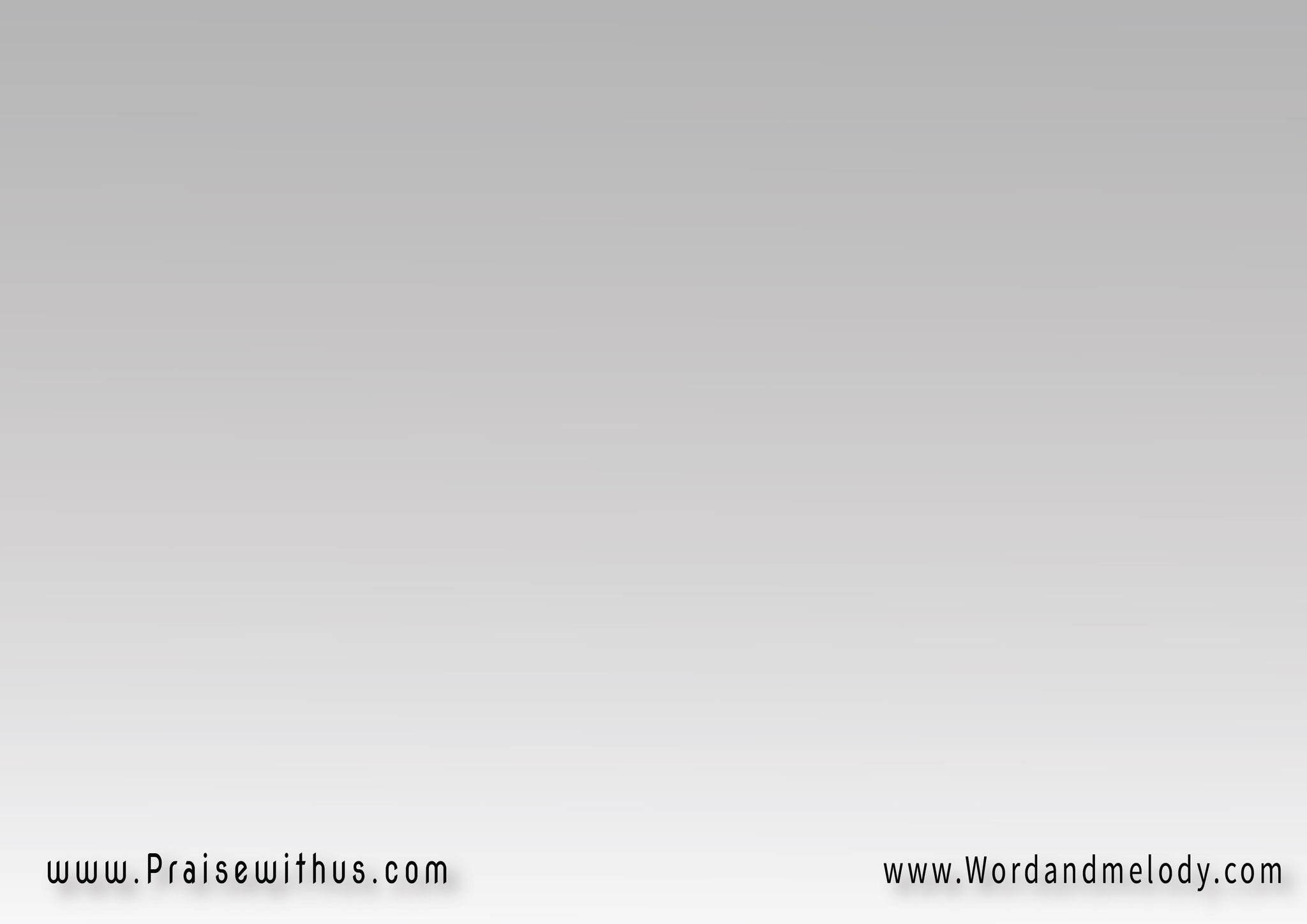 نفسي تغني قد مات عنيقد زال حوفي أحيا في سلام
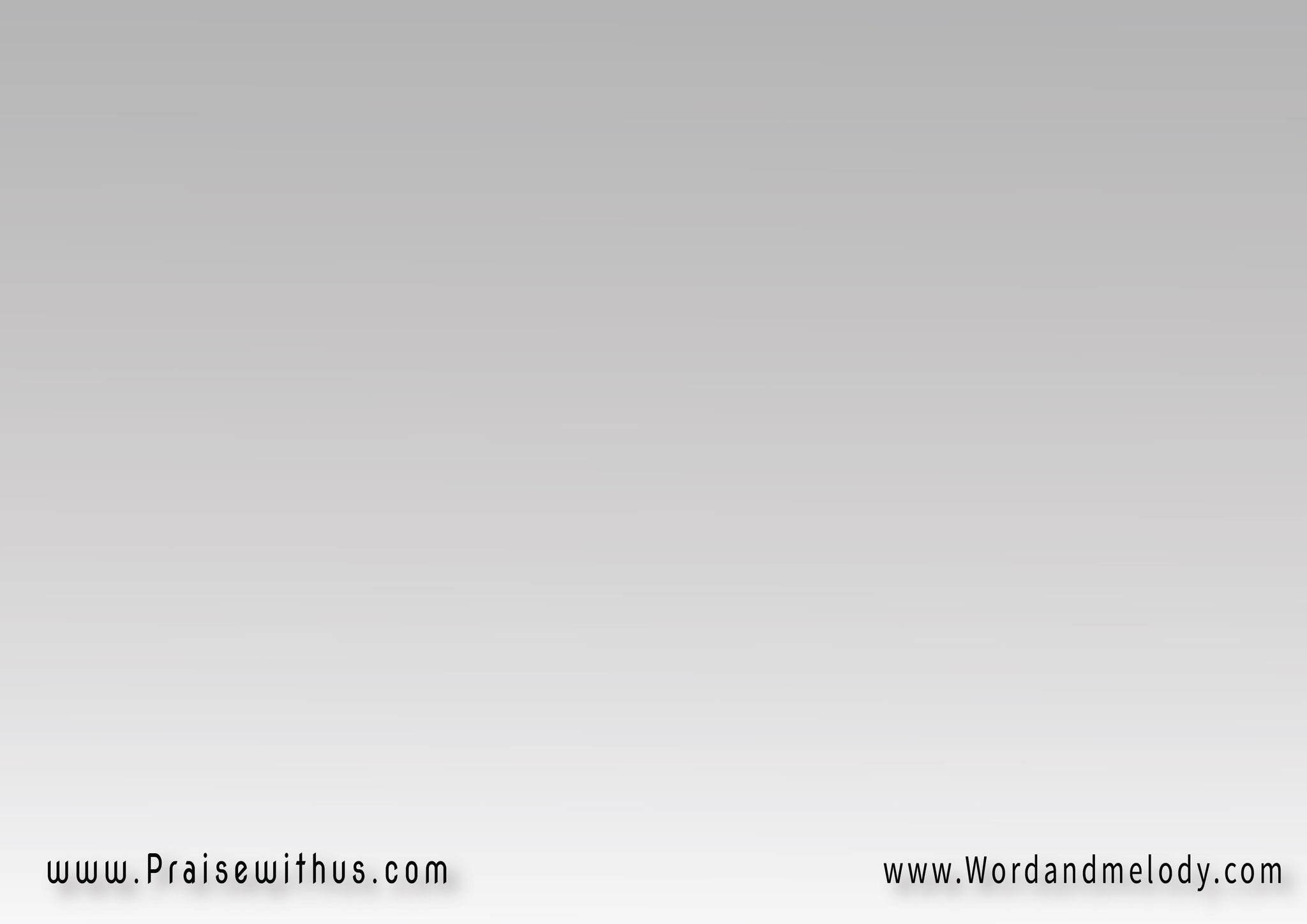 نصري أكيد قلبي سعيدوروحي تشدو على الدوام
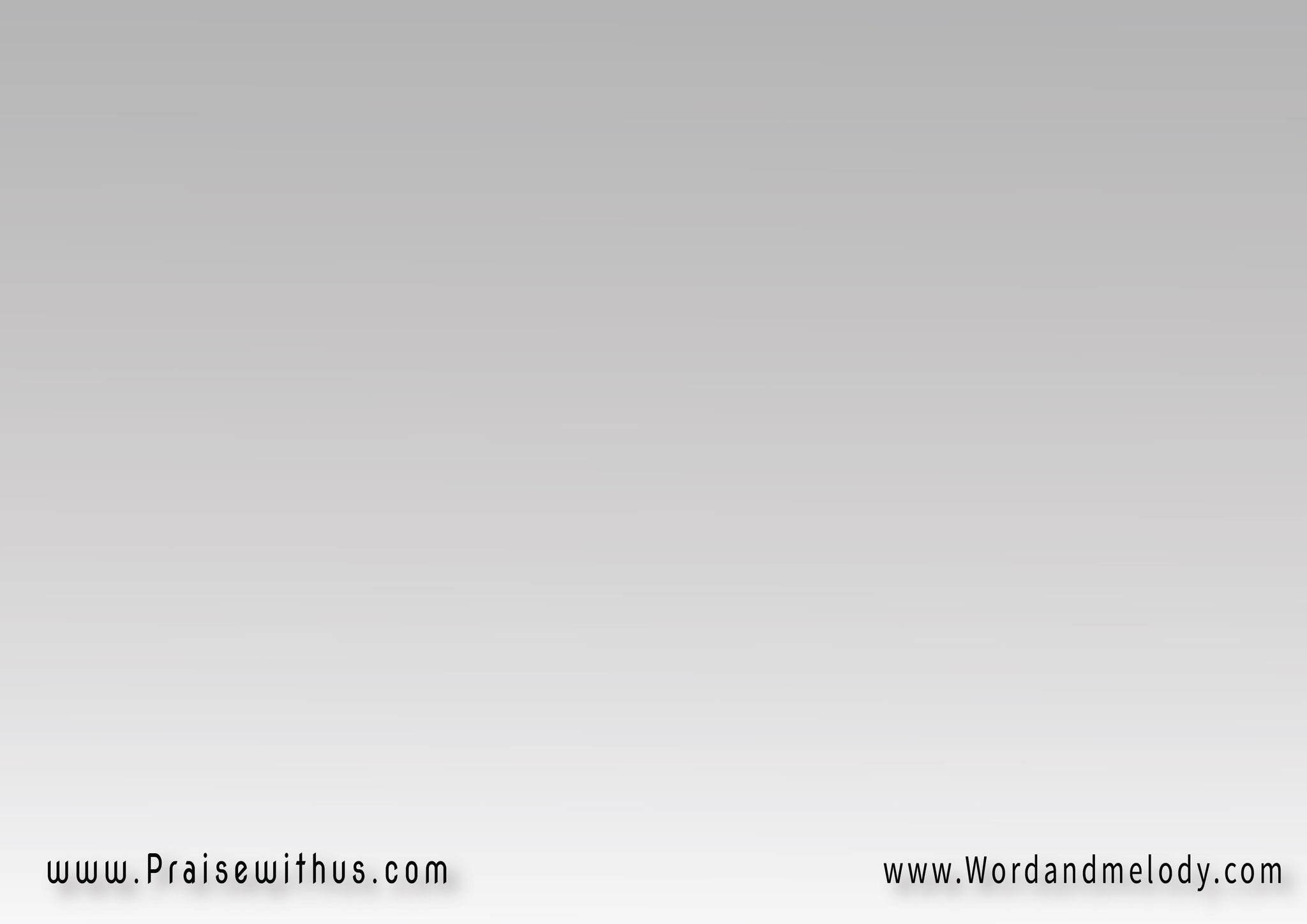 حررني الفدي من الشرورببره الممنوح بالصليبالحزن ولى بت في حبورنبع هناء فائض عجيب
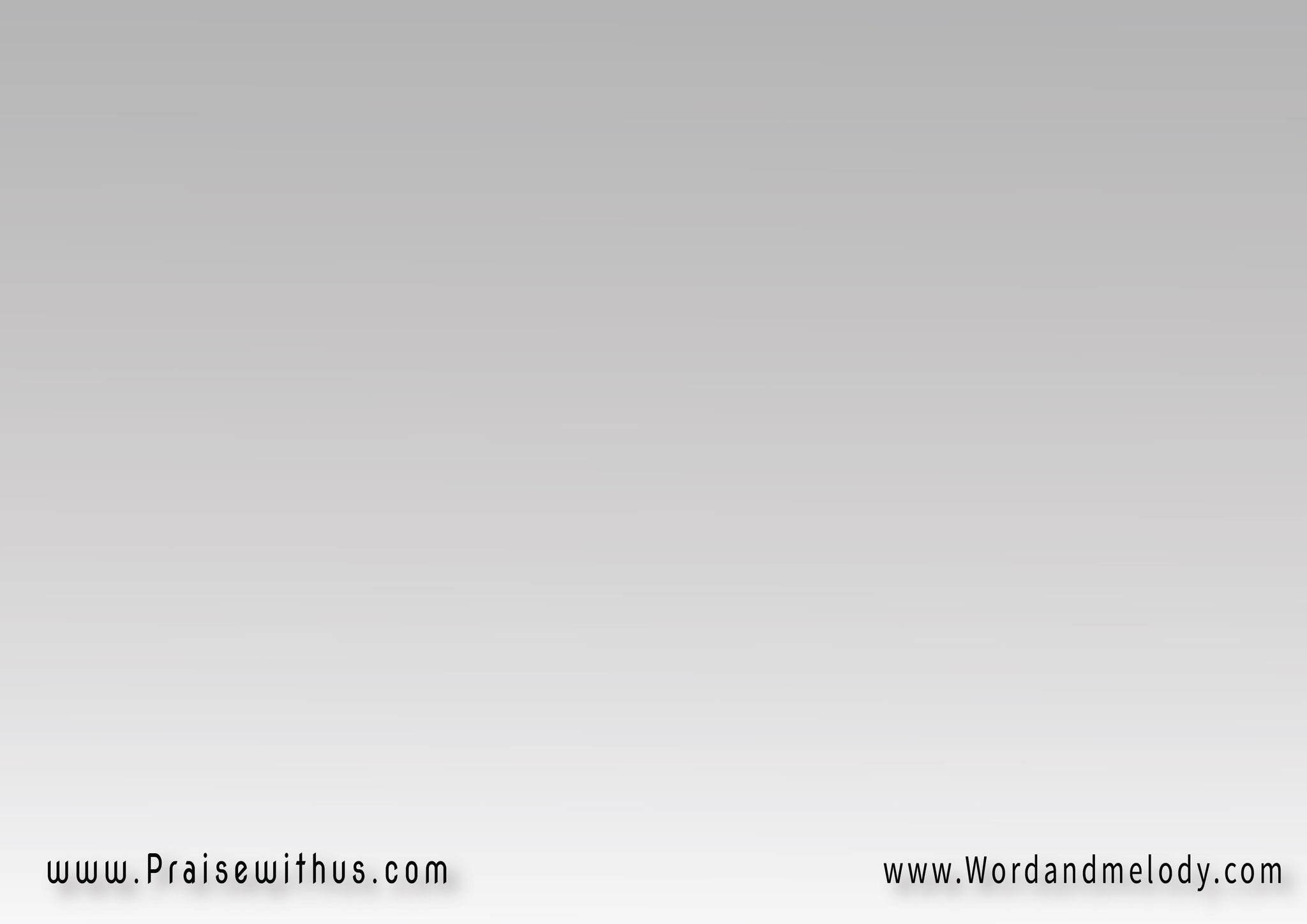 نفسي تغني قد مات عنيقد زال حوفي أحيا في سلام
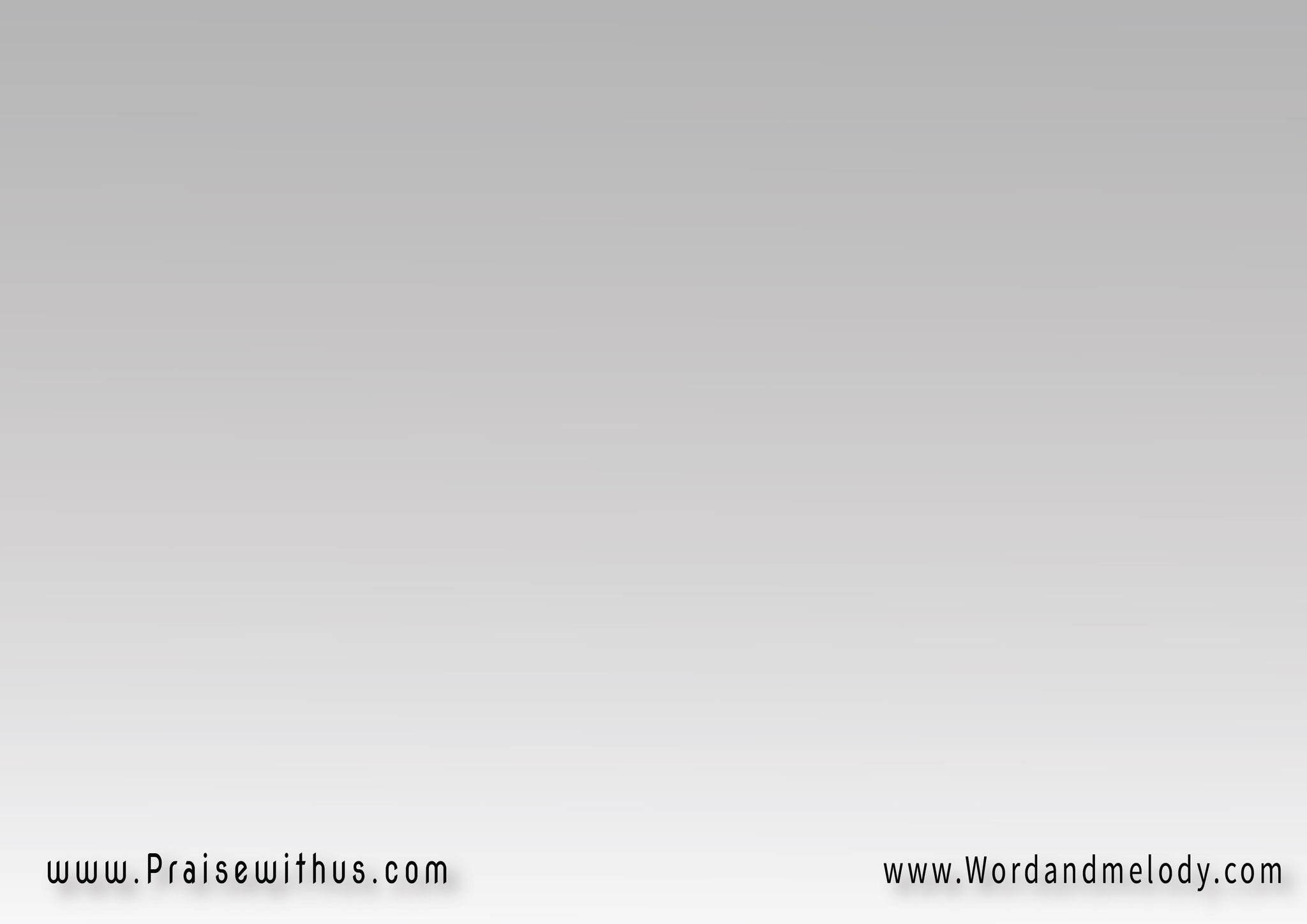 نصري أكيد قلبي سعيدوروحي تشدو على الدوام
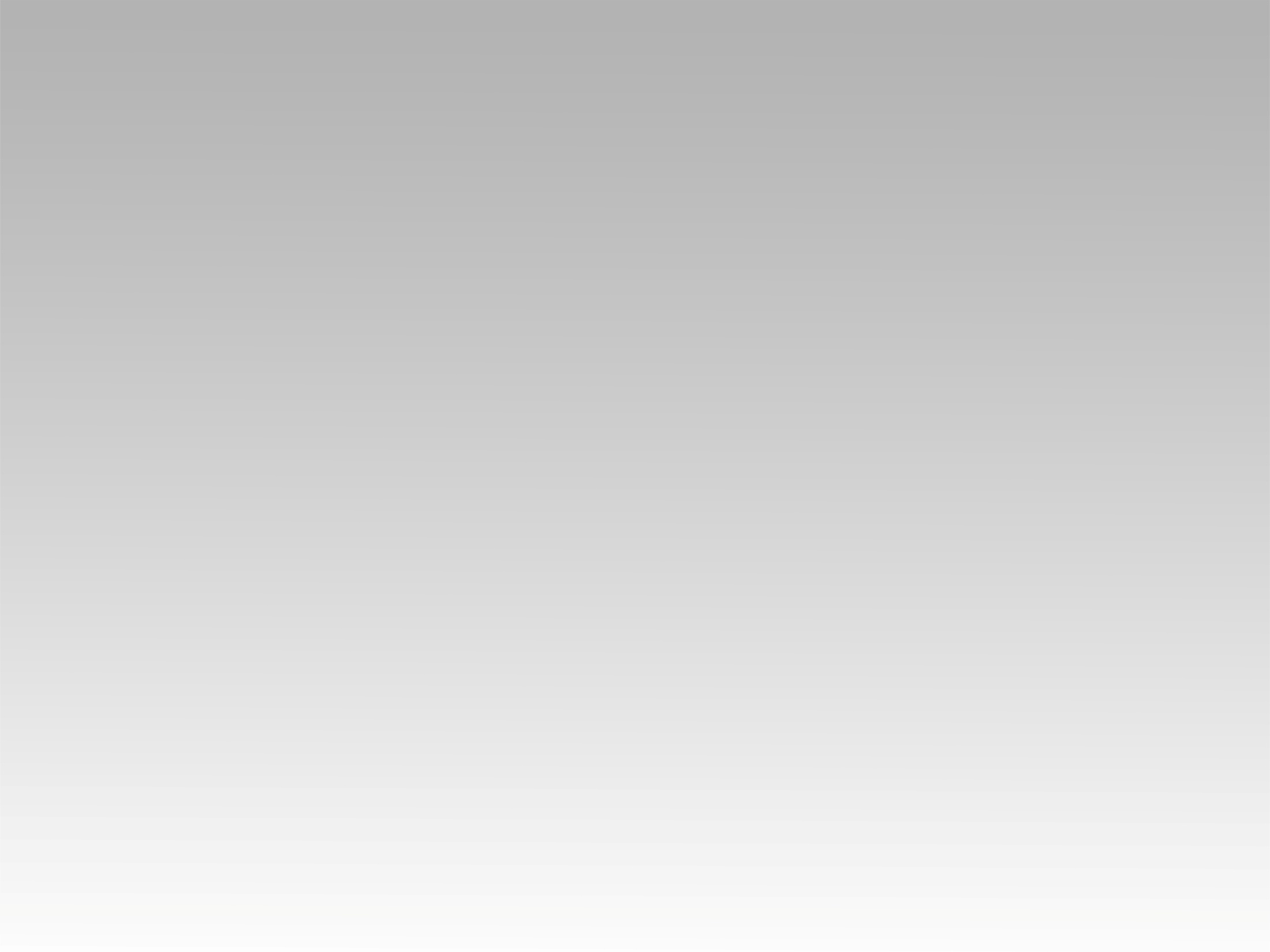 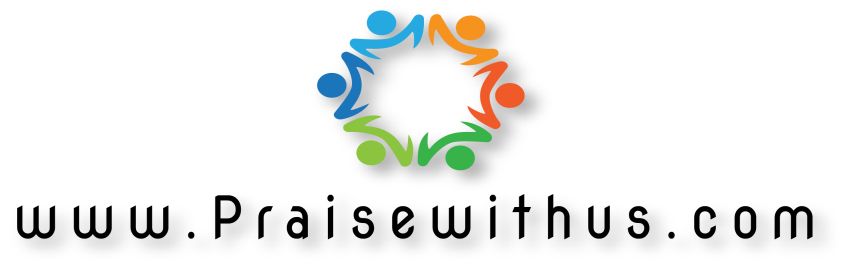